Local Government Reform in Norway
2014-2017/2020
Executive Director Kjell-Torgeir Skjetne
Two different challenges?
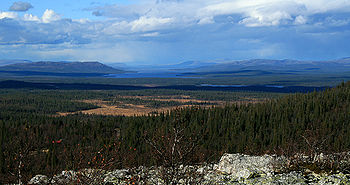 Rural municipalities: large areas, small populations
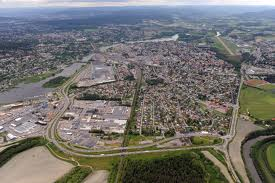 City regions: large populations, small areas
[Speaker Notes: Engerdal: 1390 citizens, 2150 sq. km]
The reform process
“Municipal boundaries can be changes with good local processes”
Arguments for: 
More robust professional communities 
Better co-ordinated land-use and transport planning 
Reduced need for intermunicipal co-operation on central welfare issues
Warning against:
Exaggerating potential benefits
Belittling problems by using coercion 


Statement from KS’ National Congress 2012
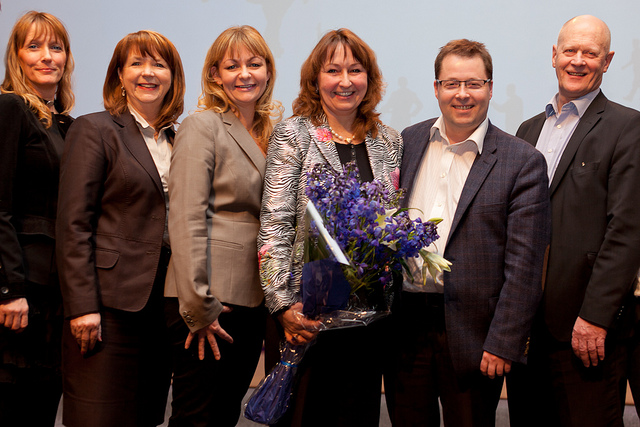 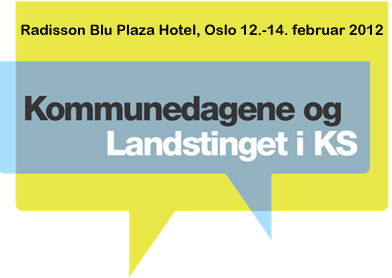 Expectations of the state from KS’ National Congress, February 2012:
That a rigid municipality model is not created – respect geography and settlement patterns
Respect local and regional ownership of processes as a prerequisite for the rapid realisation of benefits
Let the structure be determined by the tasks that are to be fulfilled
Consider stronger financial support for municipal merger processes
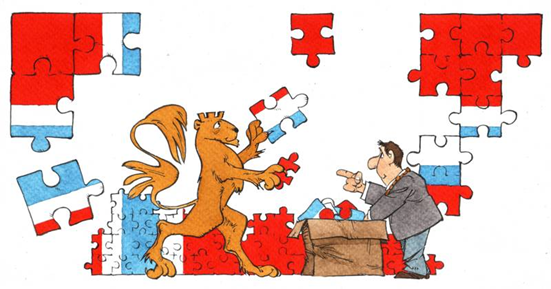 Anchoring in the members organisation
With a change in local government structure – what framework agreements should the local government sector expect/require from the state?
With a change in local government structure – how can provisions be made for good processes nationally and locally?
Are there particular circumstances in your counties that should be attended to, and how can this be done?
What should KS do going forward?
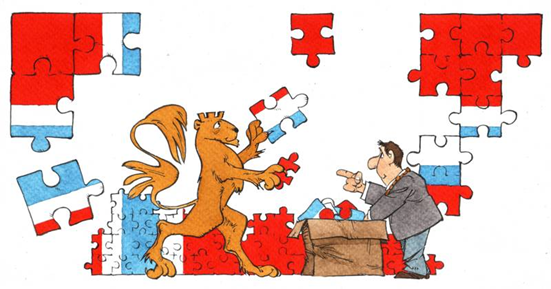 Clarify KS’ role
All of the nation’s municipalities are members of KS. There are differing opinions regarding the question of local government structure among the members, and therefore not appropriate for KS to take a clear standpoint for or against any particular solution.
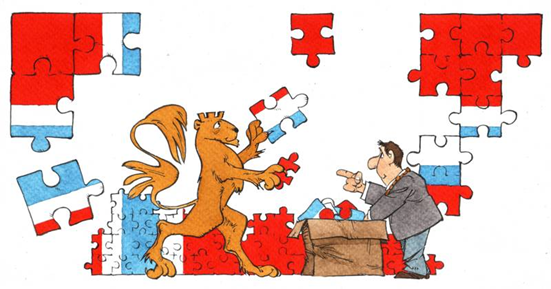 Expectations of parliament
Any future reform decision in parliament must be built on a broad and stable majority
It must start with a clear definition of which tasks the local and regional levels should fulfil in the future
It must be developed in close collaboration with the local government sector, build on local processes and lead to increased municipal freedom 
More flexibility and less state micromanagement as part of a such reform can lead to increased support for the local 
It must consider decentralisation of tasks from central or state-regional authorities to larger elected regions
Local processes – the municipalities must be in charge
Processes within the framework decided by parliament, shaped by the municipalities locally
County Governors are guides – the municipalities will have the controlling influence on the process itself, KS advises
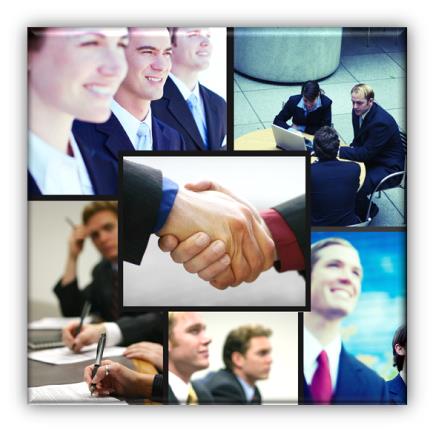 Secure an elected regional level of government
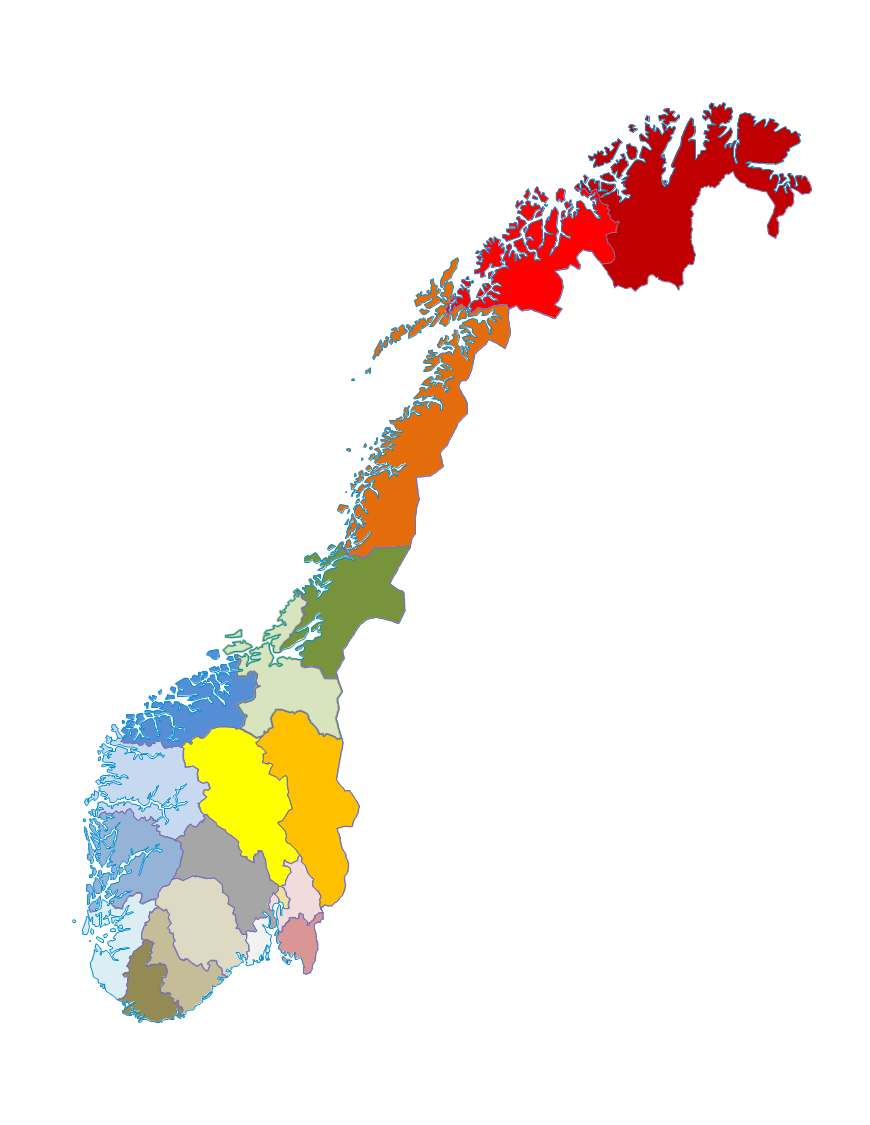 Establish that both local and regional elected levels of government will form the basis for further work with local government reform
Request that the government considers the transfer of tasks to the counties OR to a larger elected regional level as part of its review of tasks
Just a local government reform? What about a state and management reform?
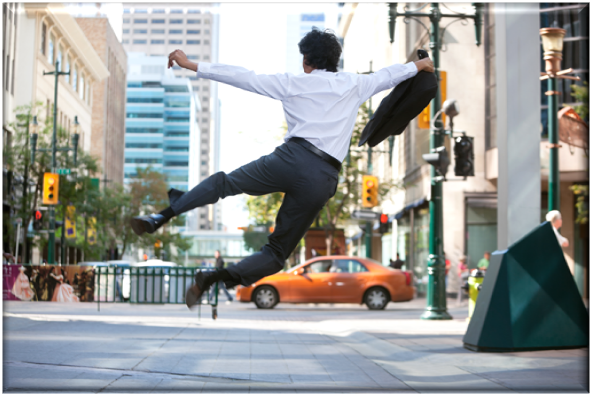 The state must contribute by:
A significant reduction in state micromanagement and reporting requirements
A clear reduction in nationwide inspections
Fewer objections to land-use plans
Moving resources and tasks from the state to the municipality
More uniform regional organisation on the state side
THE FINANCIAL POLICY INSTRUMENTS IN THE LOCAL GOVERNMENT REFORM
How much will the financial measures cost? - Illustration
Billion
Special grants for merged municipalities
All municipalities receive a basic grant of 13 million NOK

Municipalities with fewer than 3200 citizens receive an additional small municipality grant of 5.5 million NOK

The new municipality will get to keep the grants from the old municipalities for 15-20 years as a section grant
New tasks and responsibilities?
The Paper answers this to a certain extent – but far from enough
Child Welfare
Special needs teaching
The tasks will be fulfilled better for the citizens

More cohesive services for users

Citizens can influence more easily
Labor
Culture
Drugs/Mental Health
Nature, resource and environmental management
Rehabilitation
Climate and Energy
Research and Innovation 
Health and Care
Preparedness
A strengthened regional government?
Power balance between the levels of government
Regional management actor
Regional 
co-ordination body
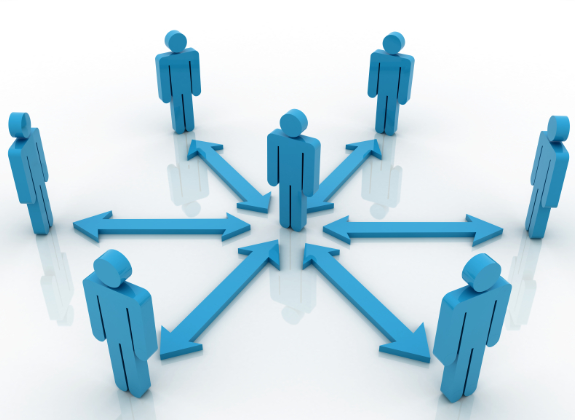 Leading regional development and innovation actor
International actor
Effective service provider
Good with framework-steering and a positive desire to give municipalities more freedom. Few new measures.
Basis and assumptions
Support to the members
Local democracy
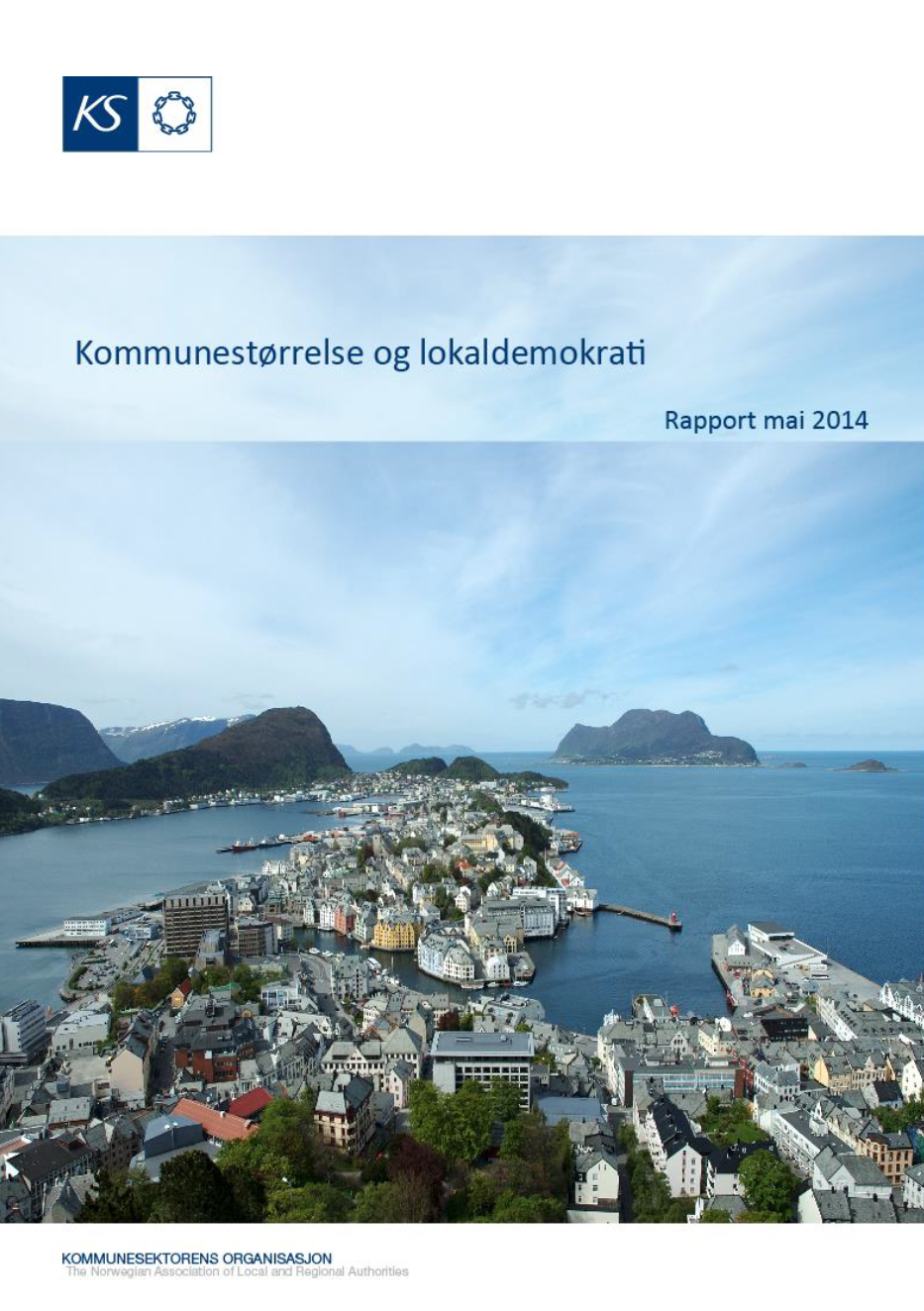 What does size mean for local democracy?

How good is local democracy in one’s own municipality – and how does it compare with others? 

How does one succeed in good local democratic management?

How to involve citizens in the decision-making process – e.g. close-up democracy schemes?

Collaboration, networks, owner-management? 

Elected representative programme
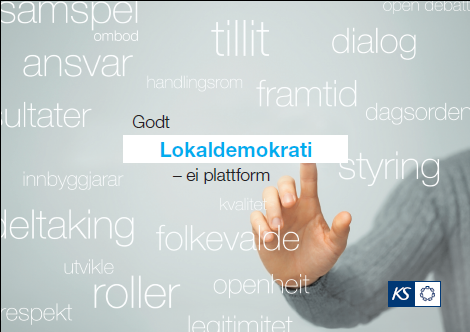 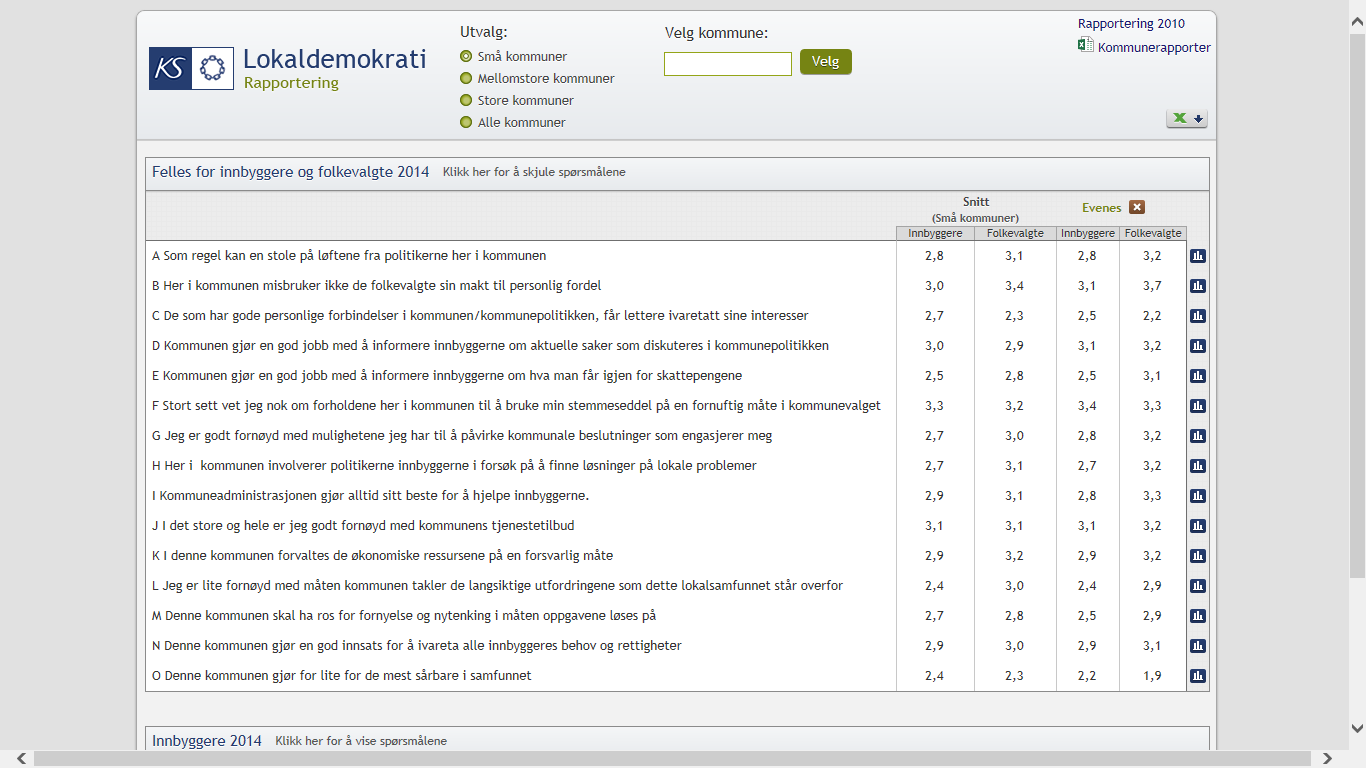 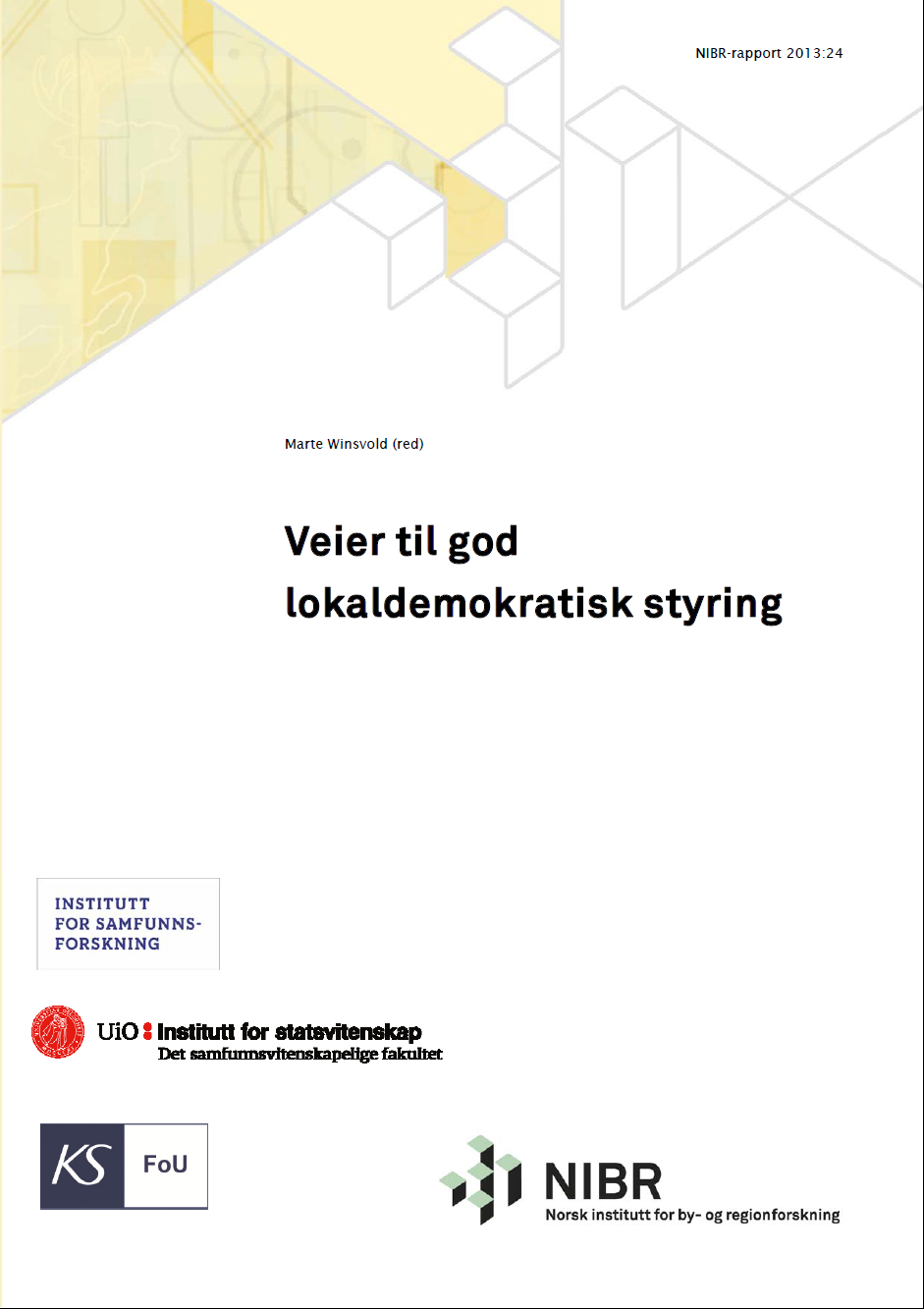 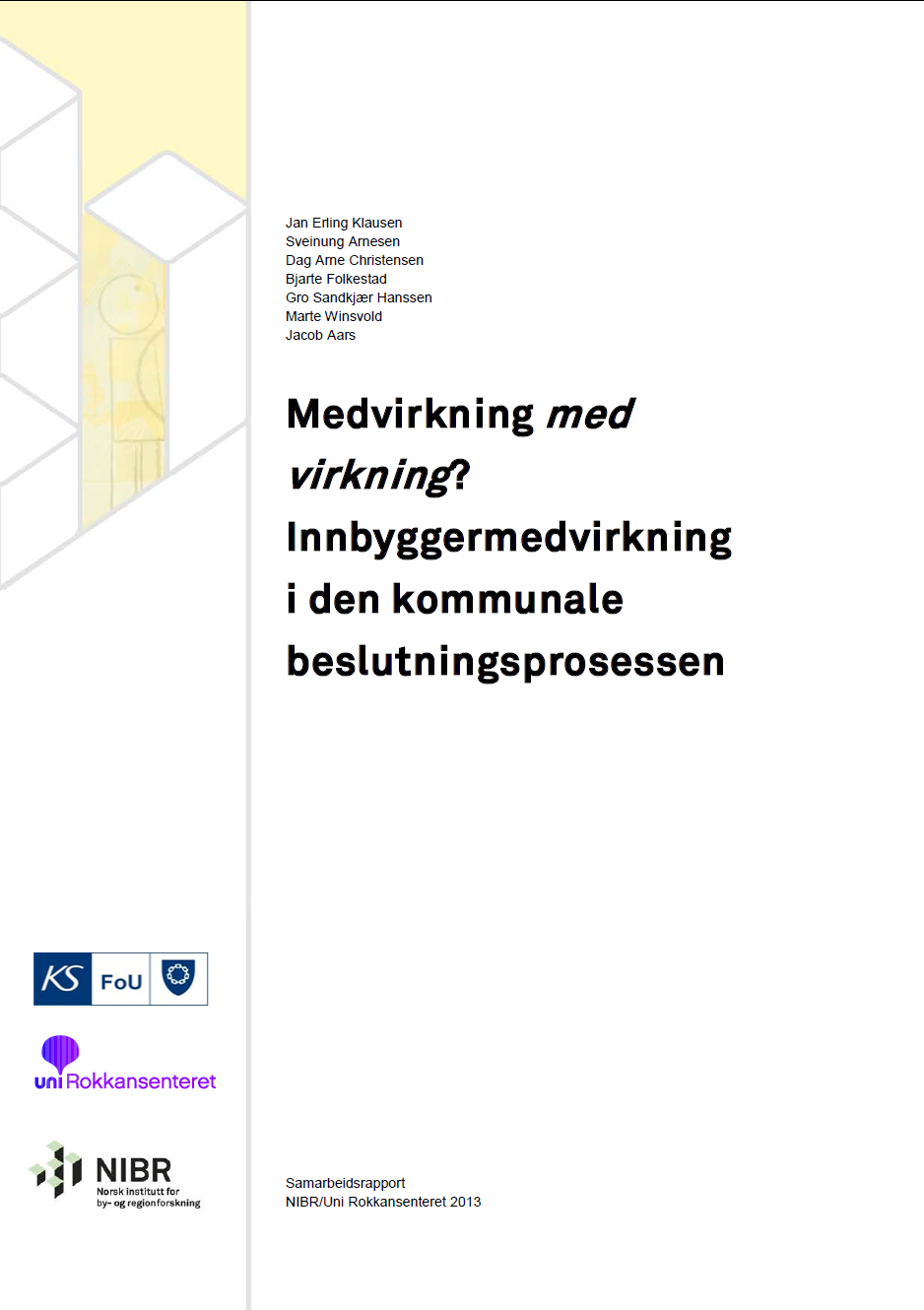 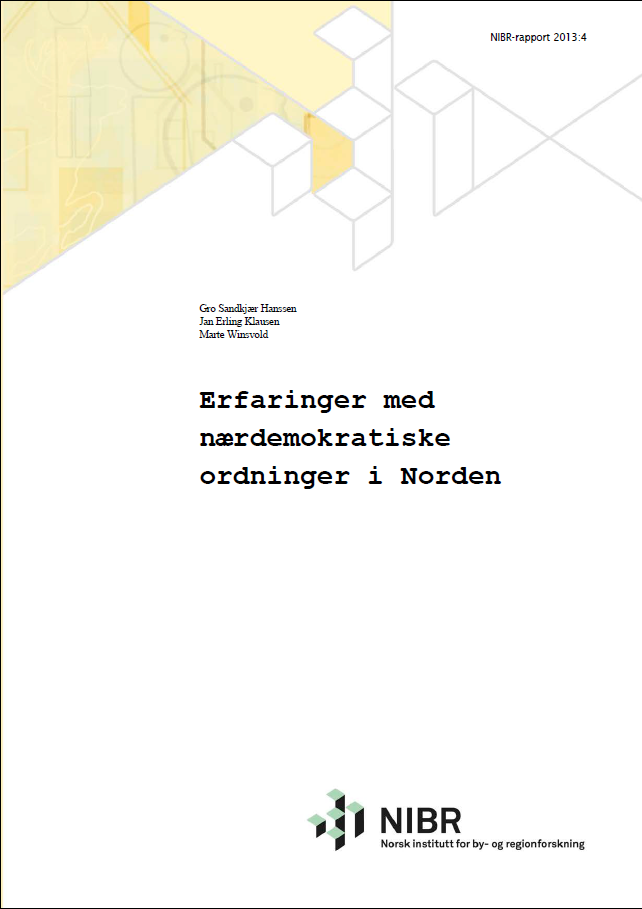 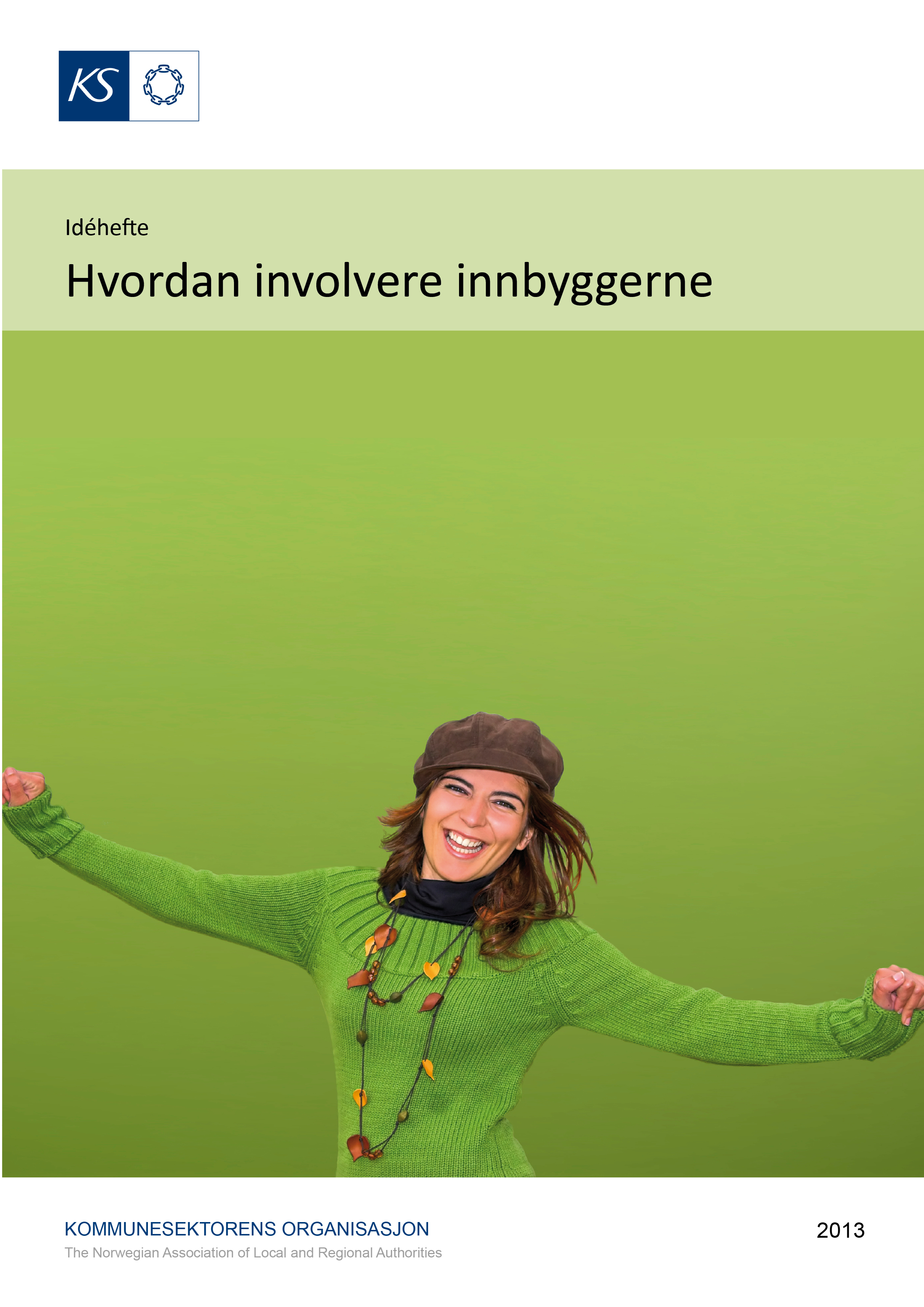 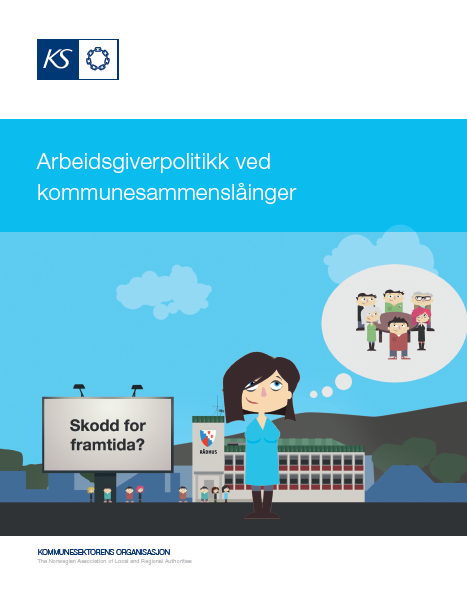 Employer policy and development network
Finance
Model for calculating changes in the income system and reform funds
Model for comparing municipalities’ differing priorities in welfare provision